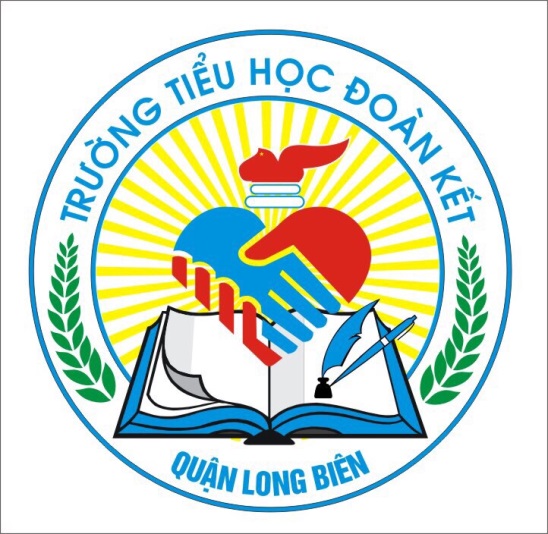 PHÒNG GIÁO DỤC VÀ ĐÀO TẠO QUẬN LONG BIÊN
TRƯỜNG TIỂU HỌC ĐOÀN KẾT
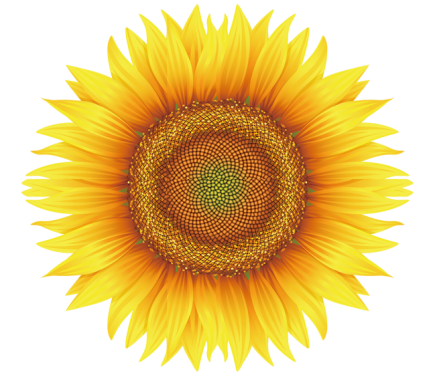 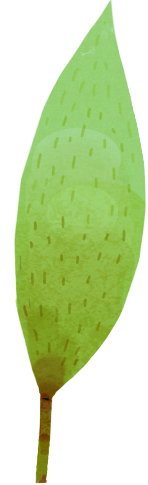 MÔN: LUYỆN TẬP LỚP 2
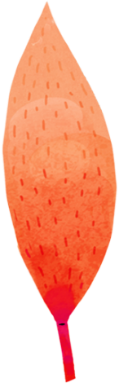 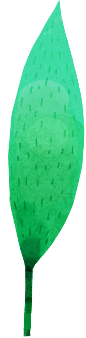 Từ ngữ chỉ sự vật, hoạt động; 
Câu nêu hoạt động
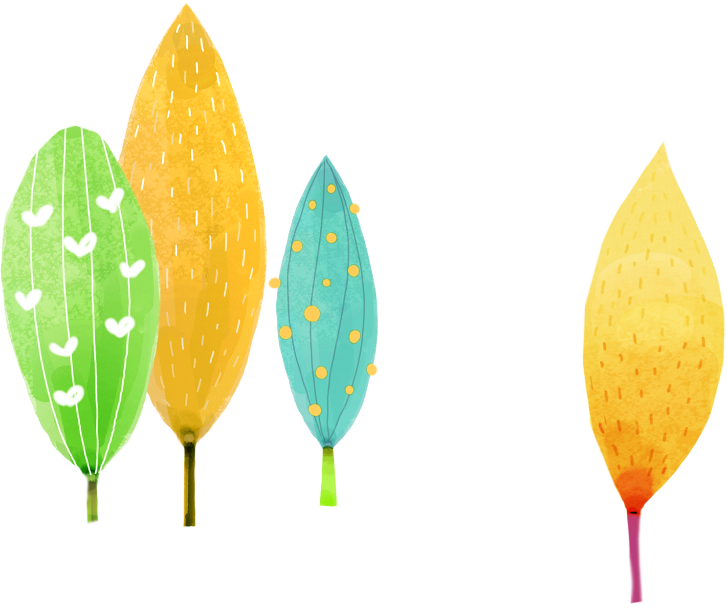 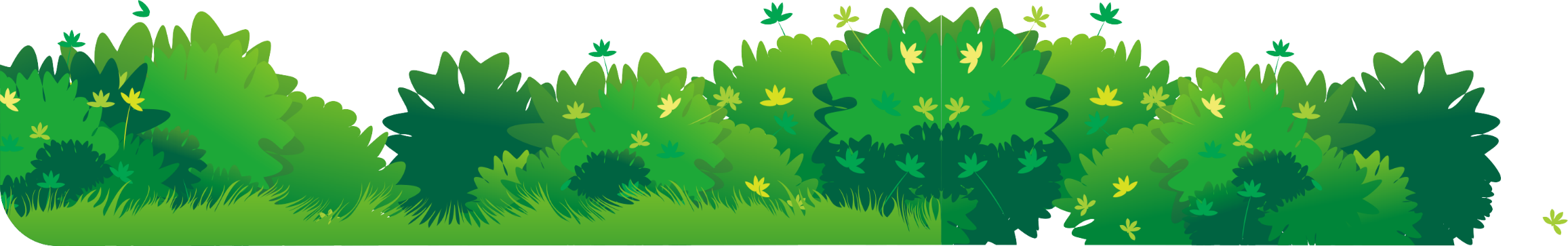 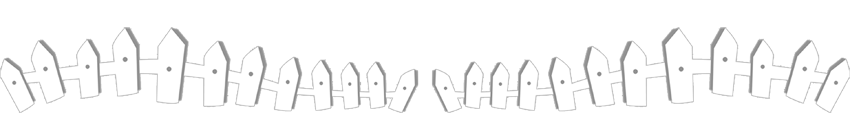 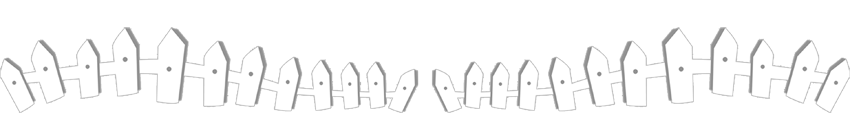 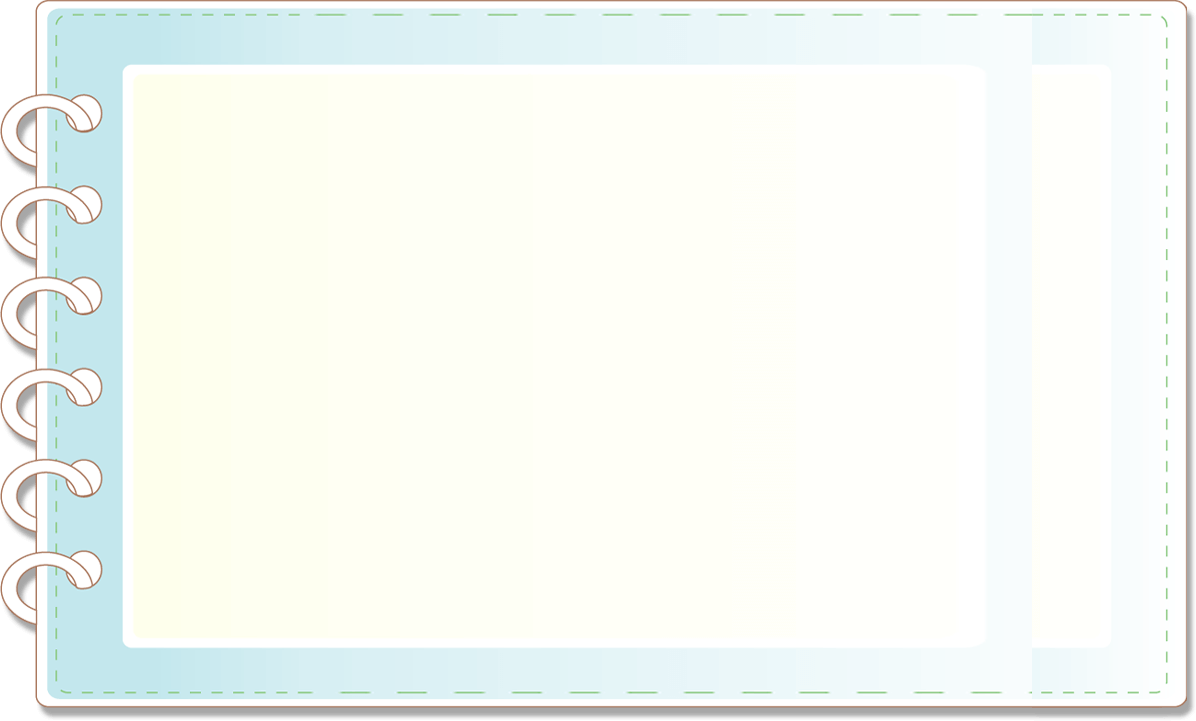 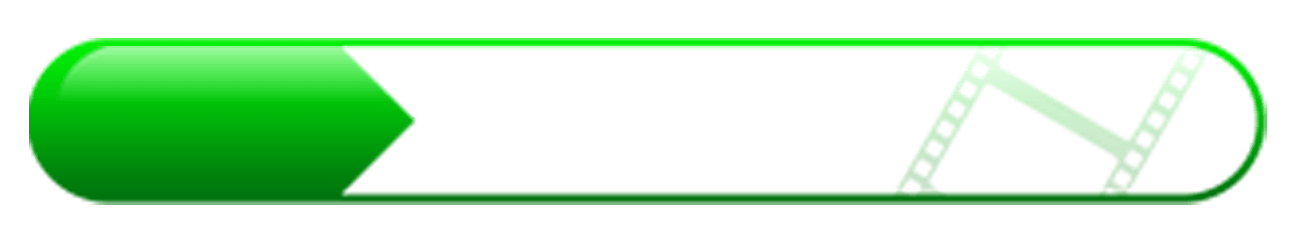 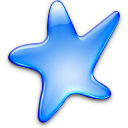 Phát triển vốn từ chỉ sự  vật
MỤC TIÊU
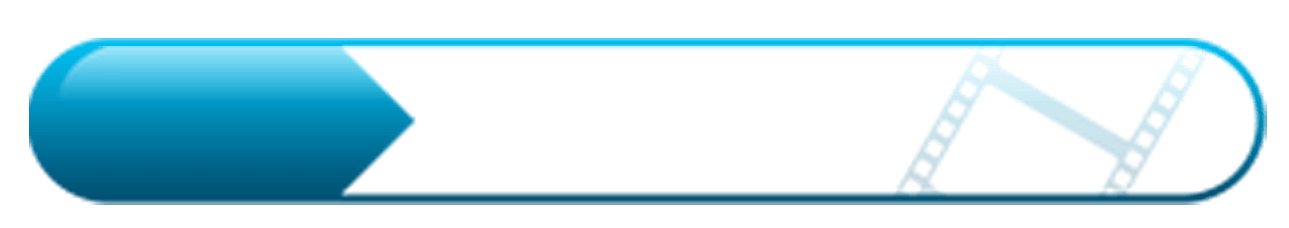 Phát triển vốn từ chỉ hoạt động (hoạt động của học sinh ở trường.
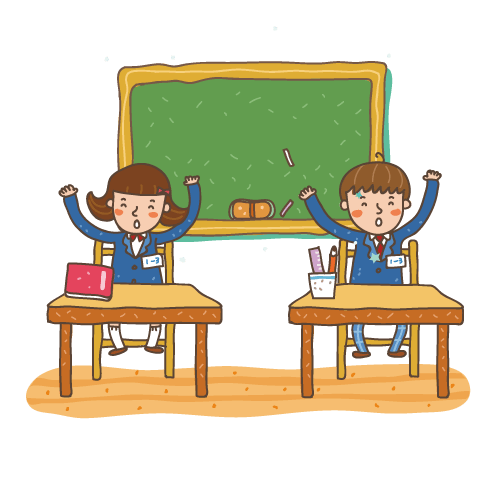 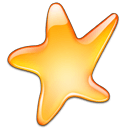 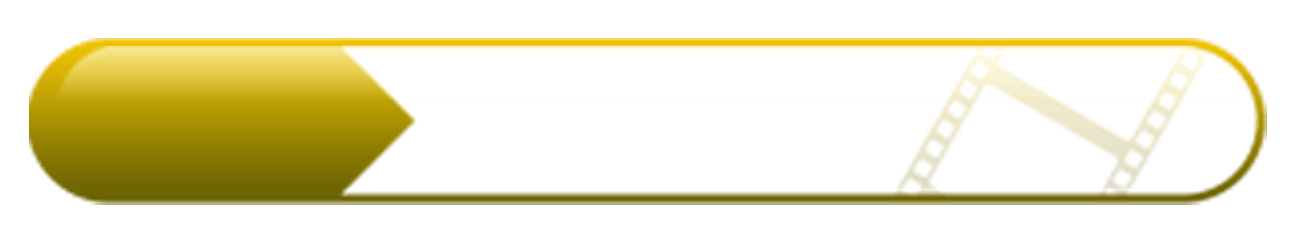 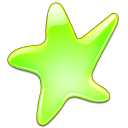 Đặt câu nêu hoạt động.
4
1
Nhìn tranh, tìm từ ngữ
a. Chỉ sự vật.
b. Chỉ hoạt động.
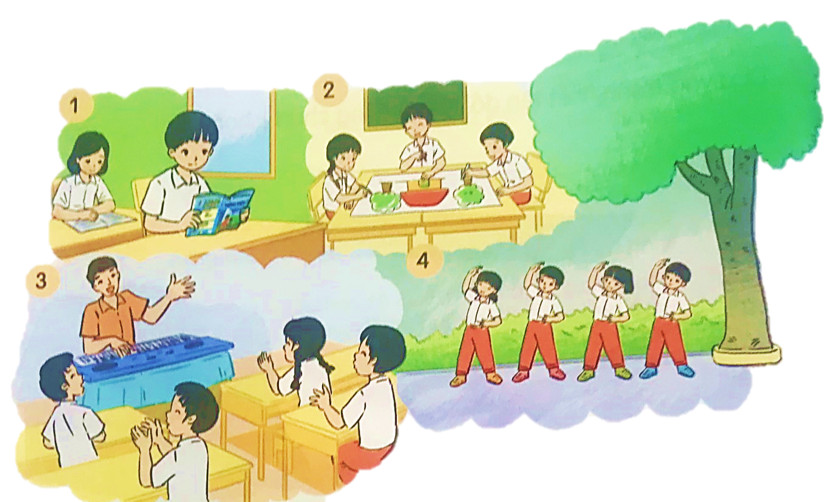 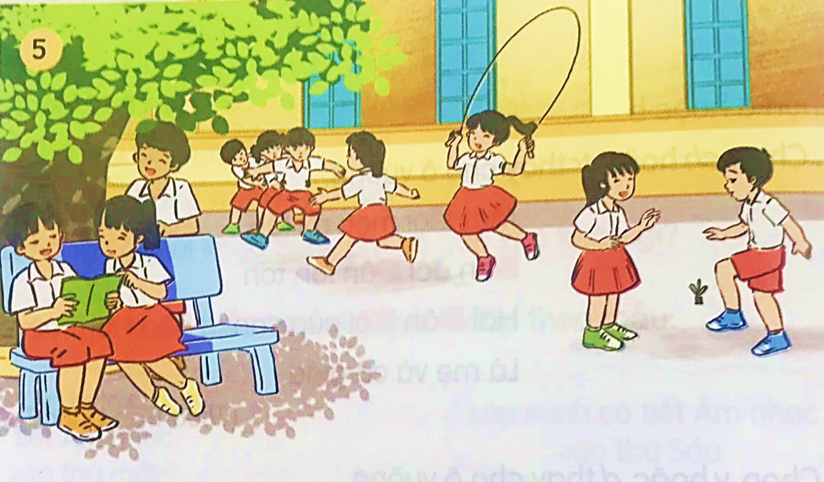 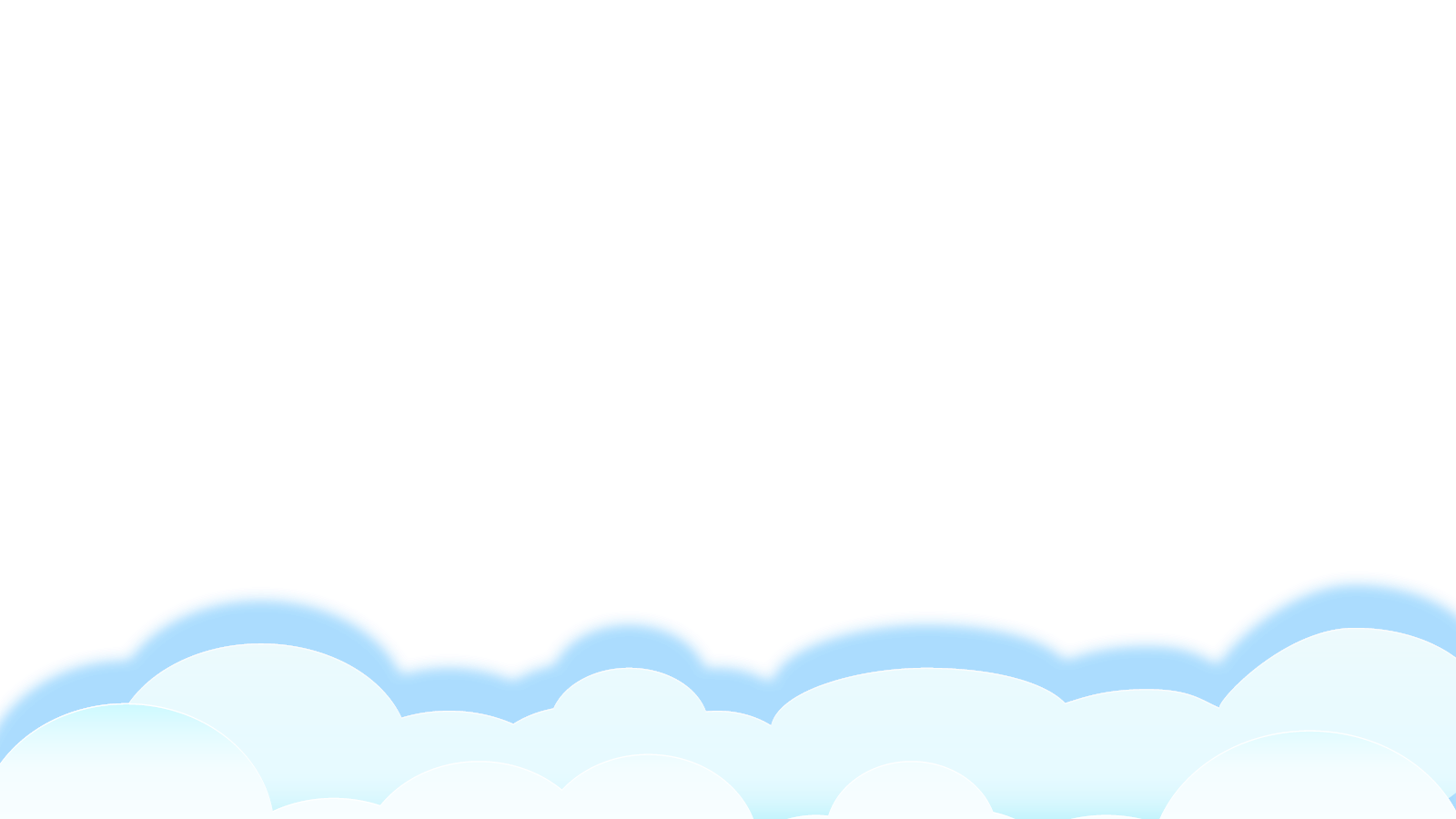 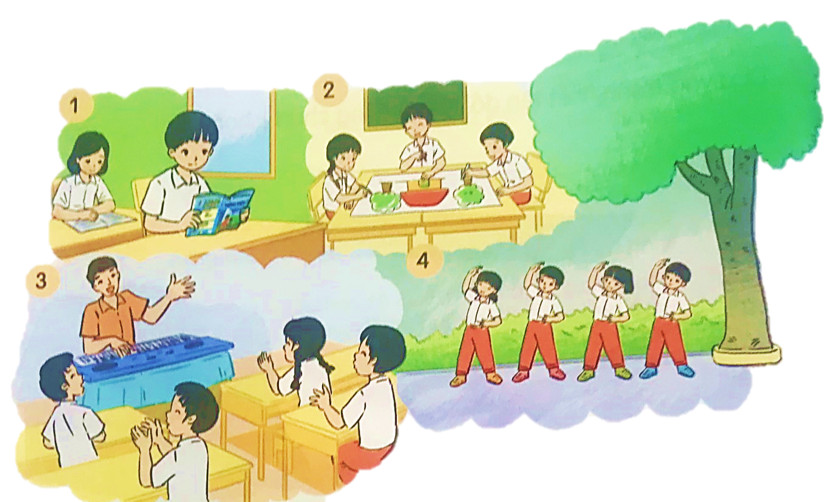 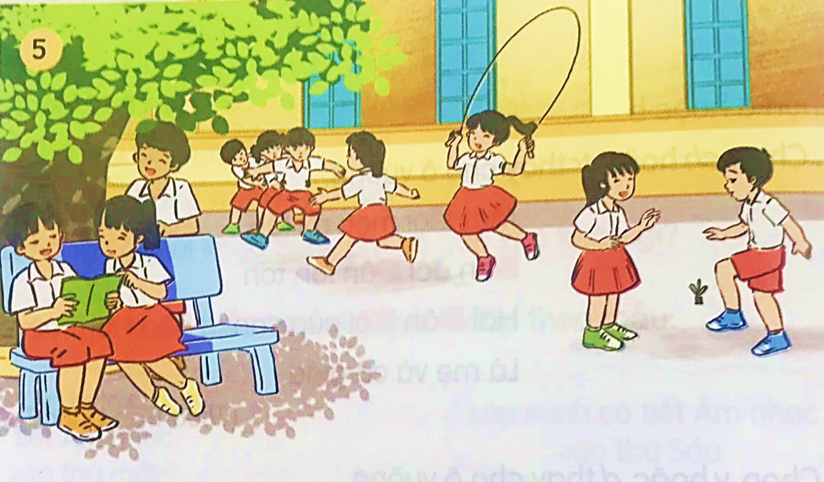 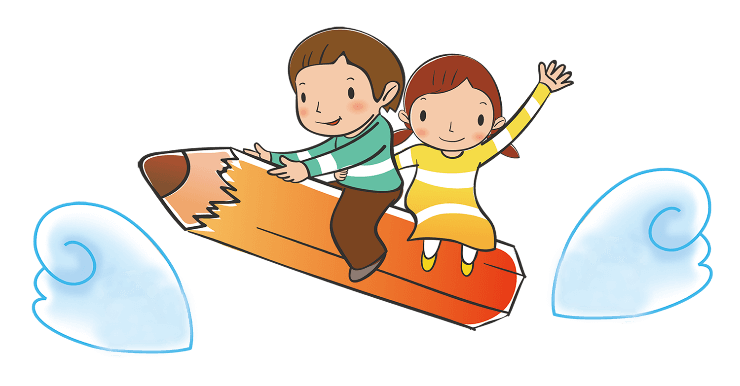 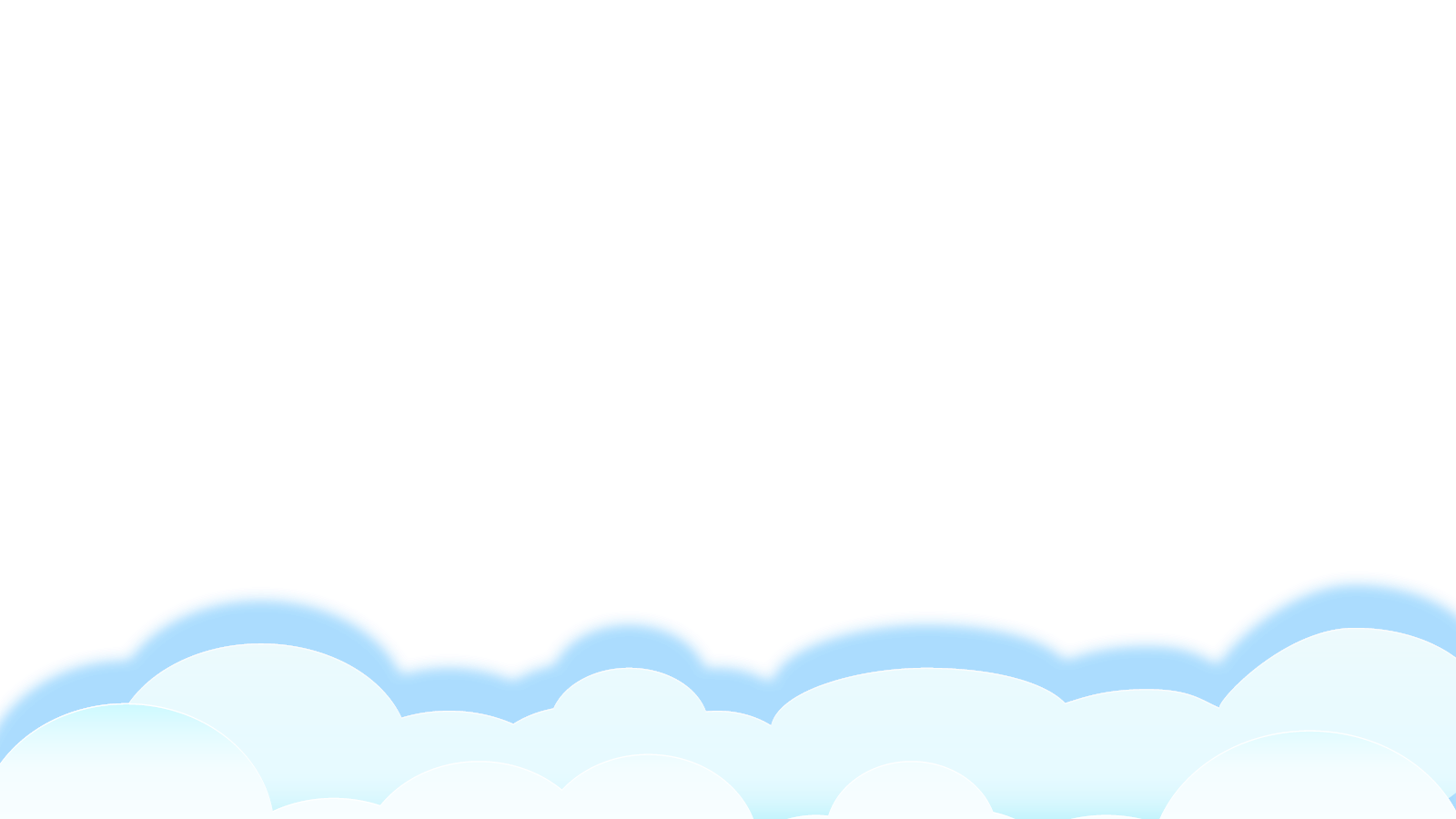 [Speaker Notes: GV chốt lại đáp án]
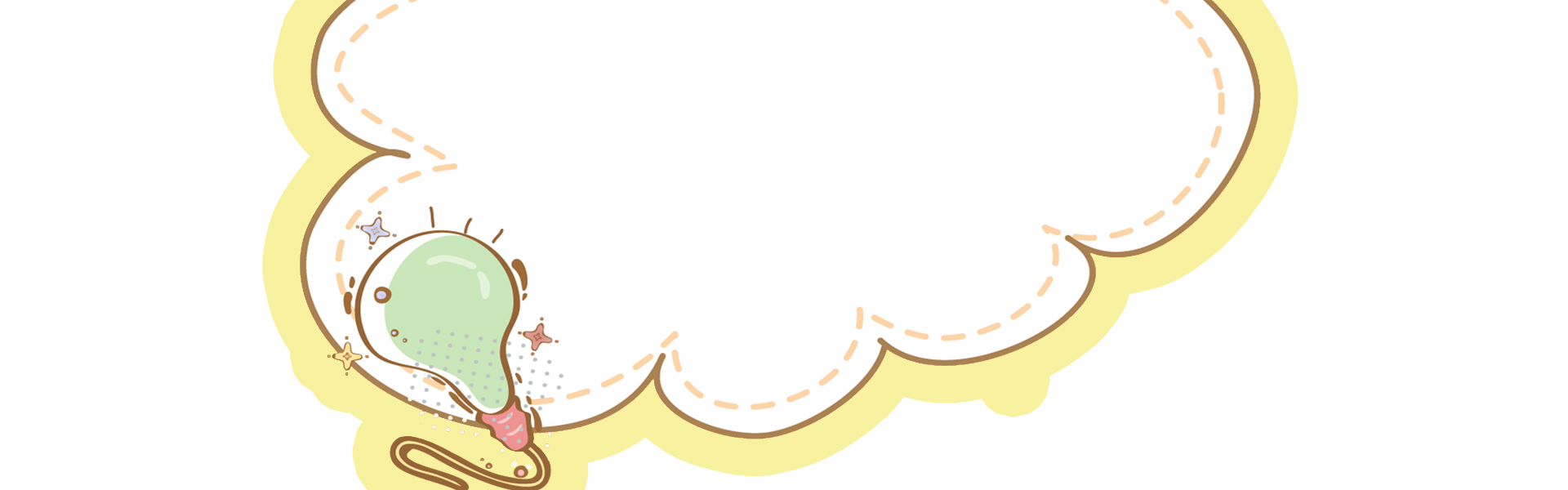 Tìm thêm một số từ ngữ chỉ sự vật (hoạt động) ở trường học của em?
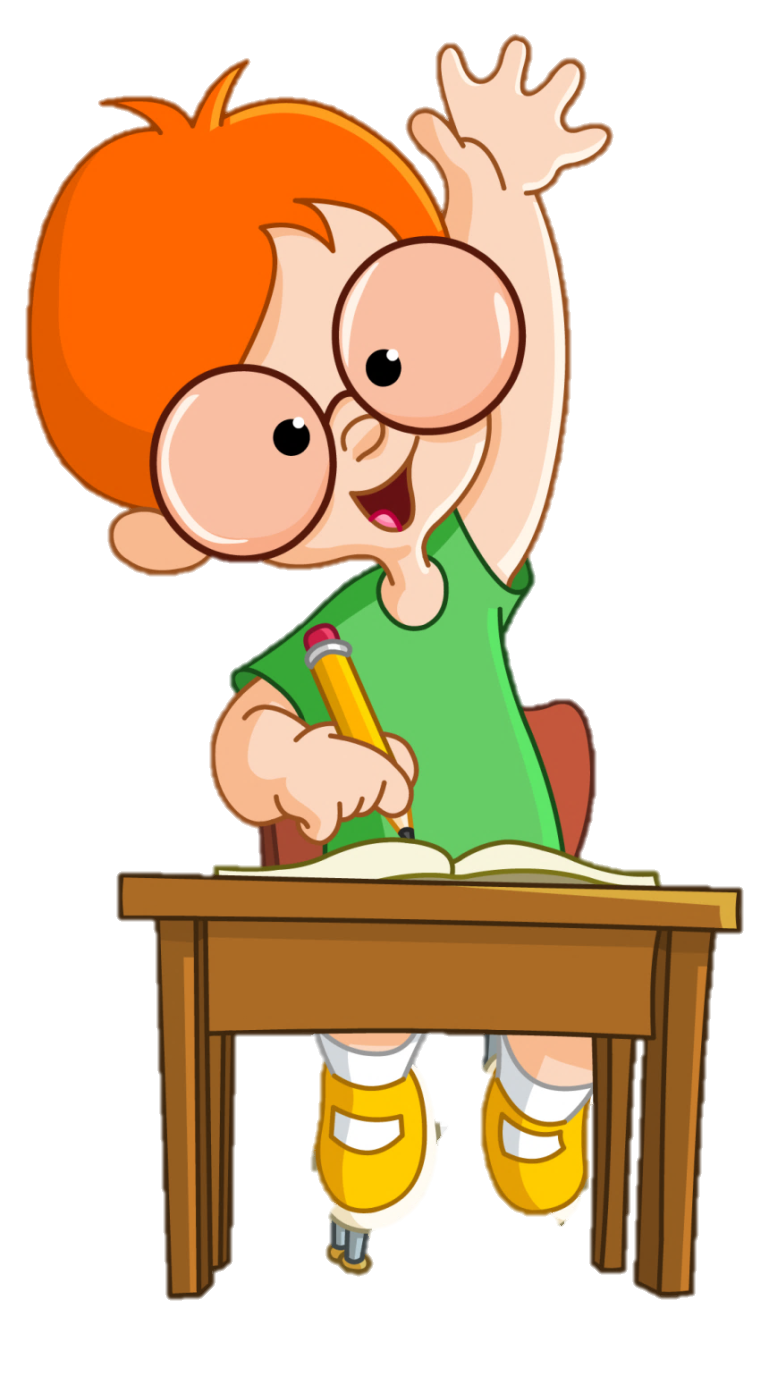 - Chỉ sự vật: Bảng tin, trống trường, cột cờ, bảng tin, máy tính, máy chiếu,…
- Chỉ hoạt động: giảng bài, đọc bài, viết bài, múa hát, …
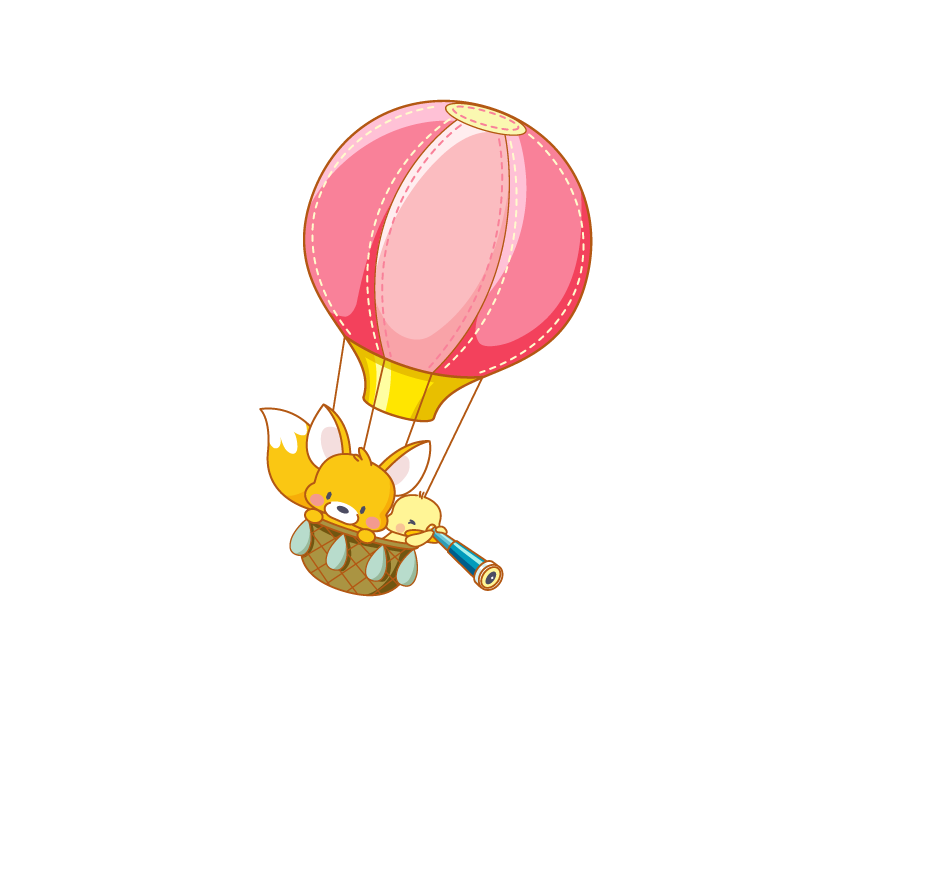 2
Đặt một câu nêu hoạt động với từ ngữ vừa tìm được.
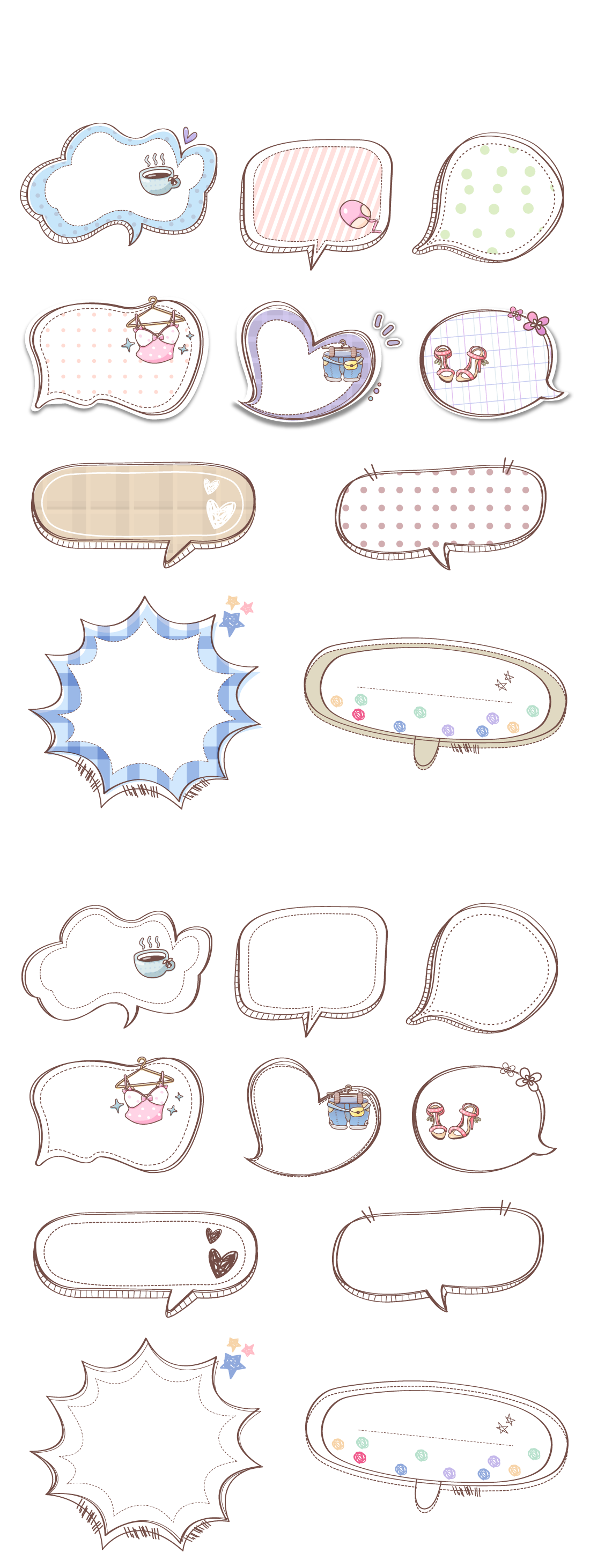 - Bạn Minh đang đá cầu.
đá cầu
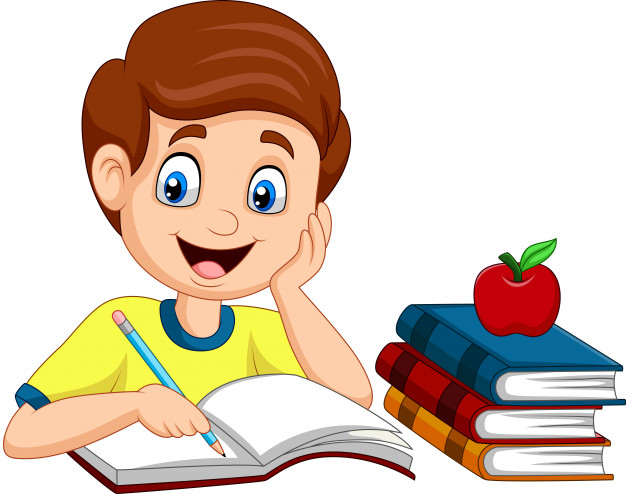 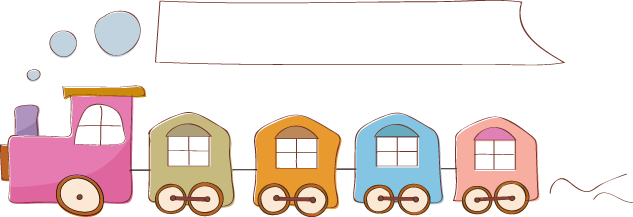 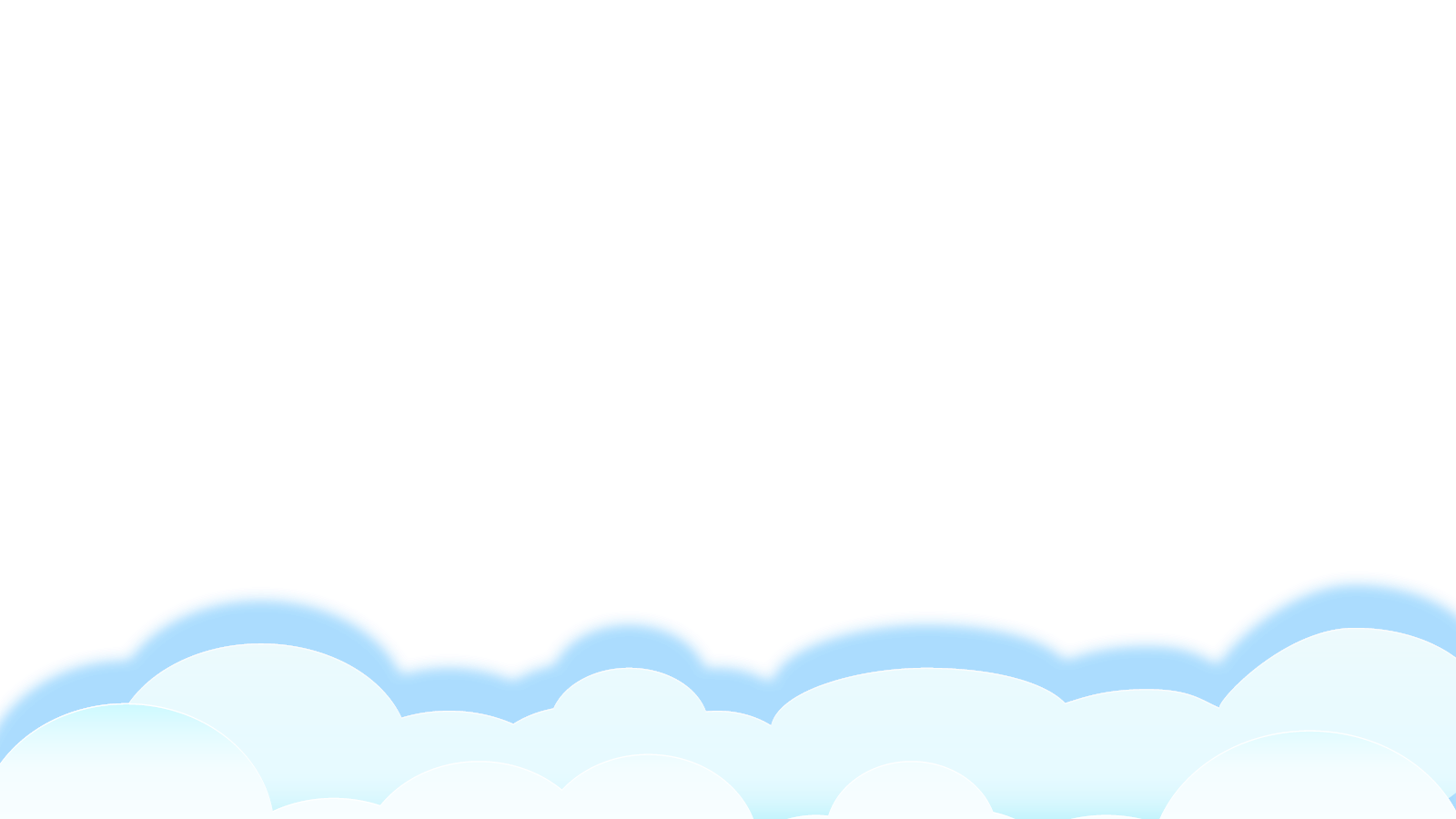 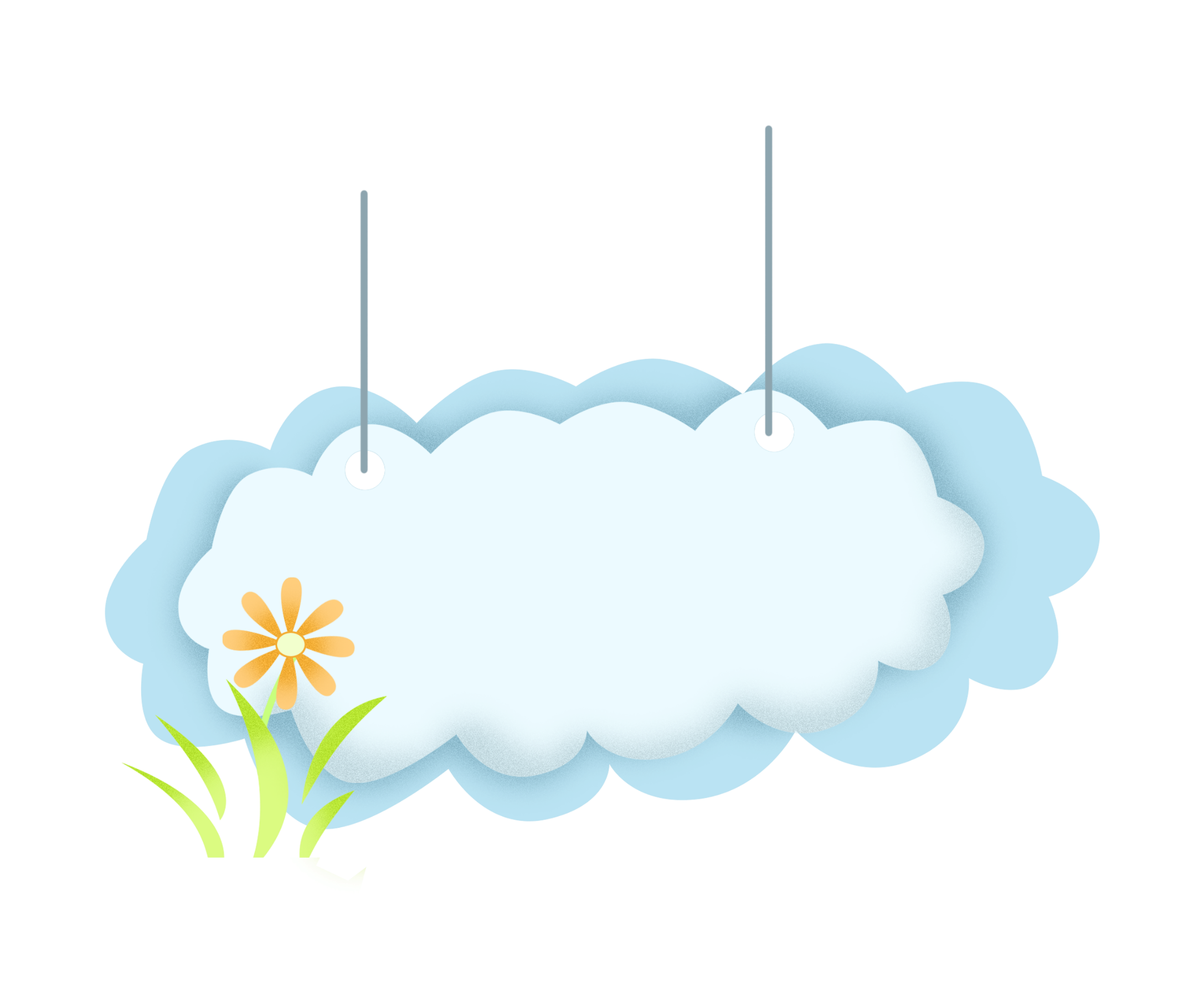 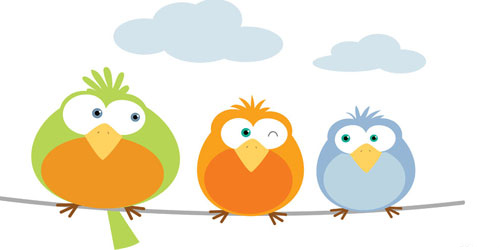 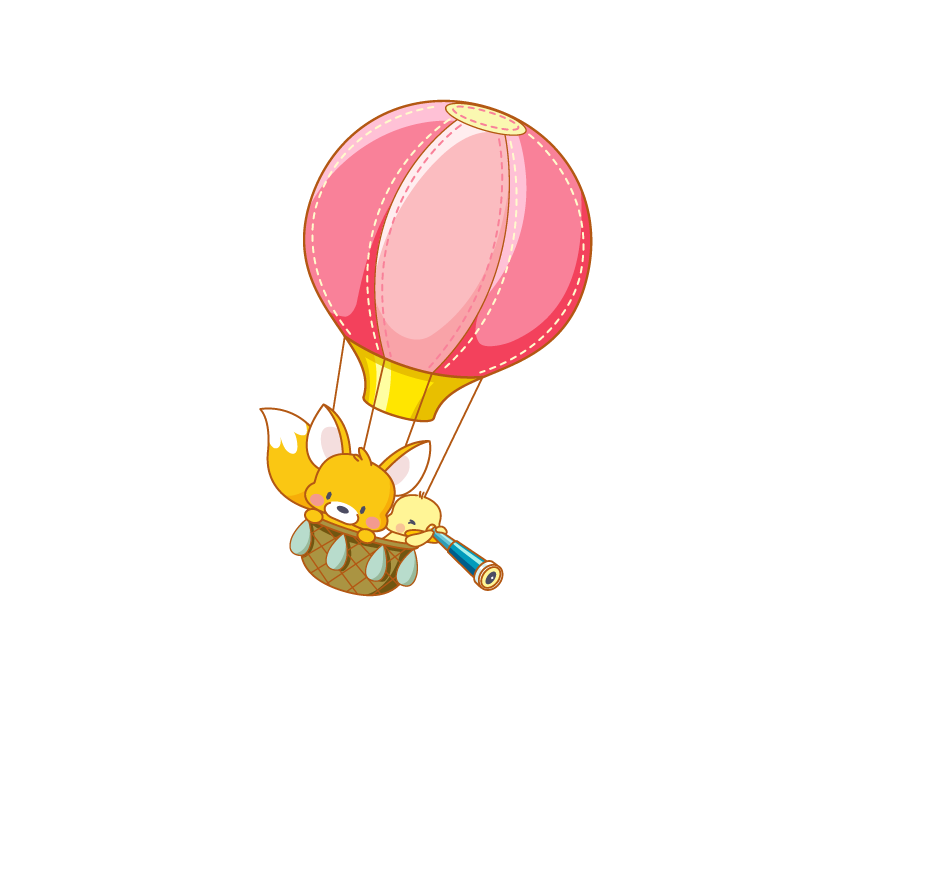 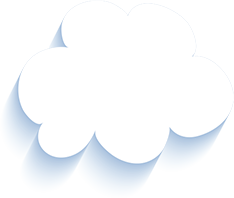 Dặn dò
Ôn tập cách đặt câu nêu hoạt động.
Xem trước bài sau trang 47.
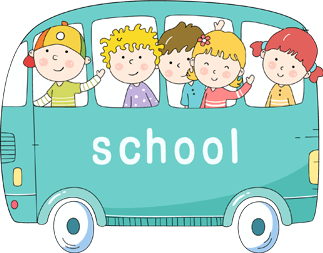 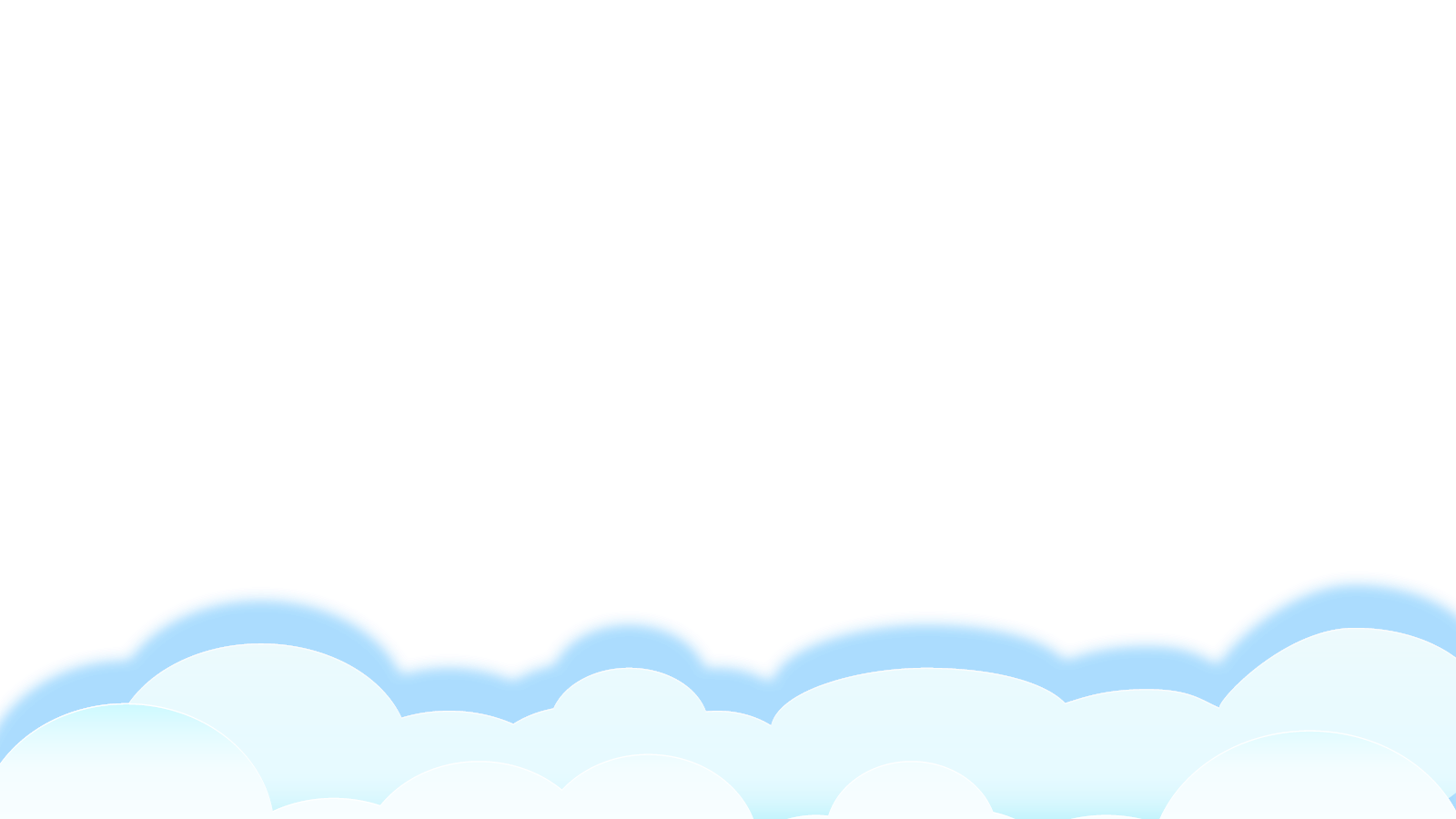 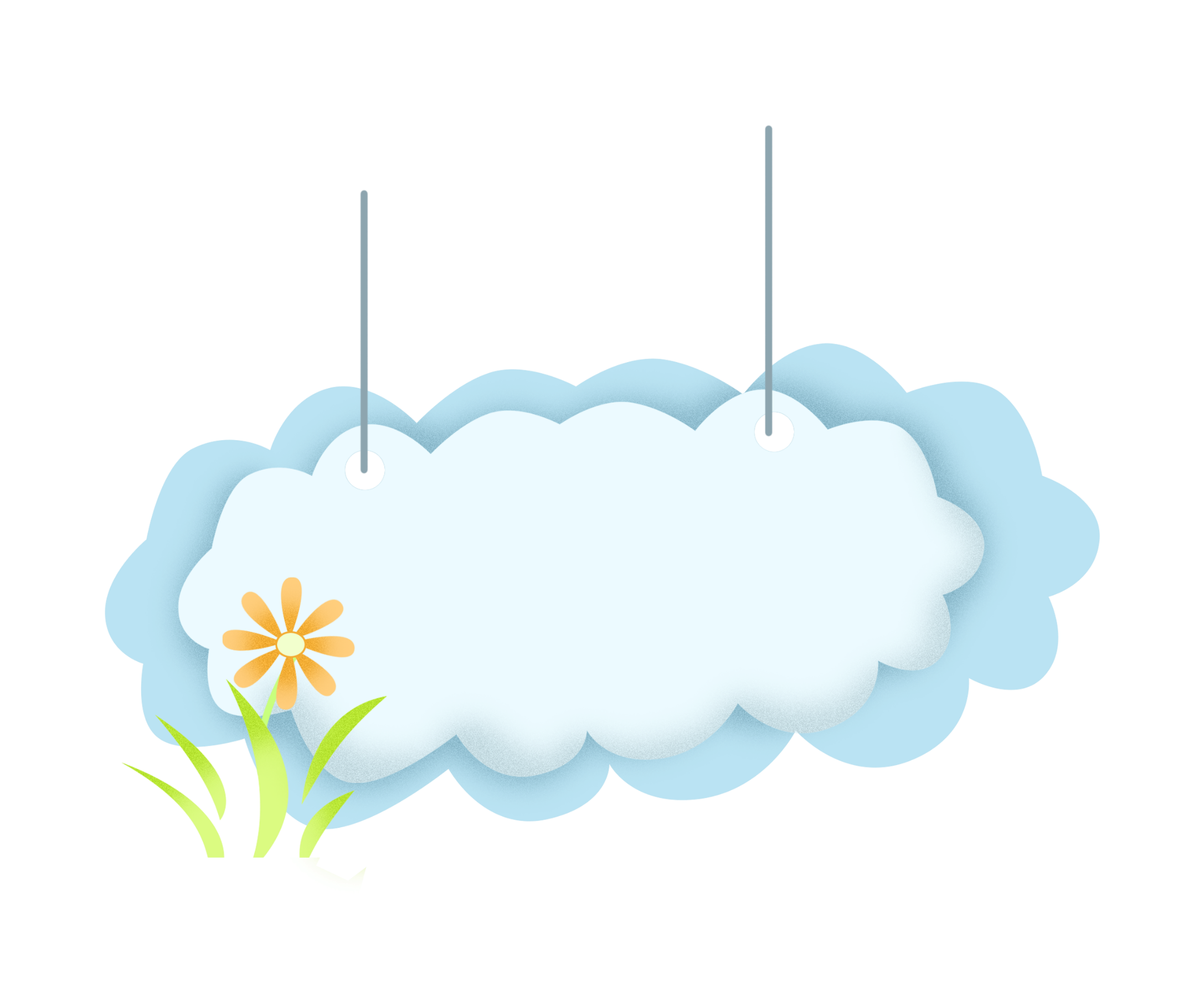 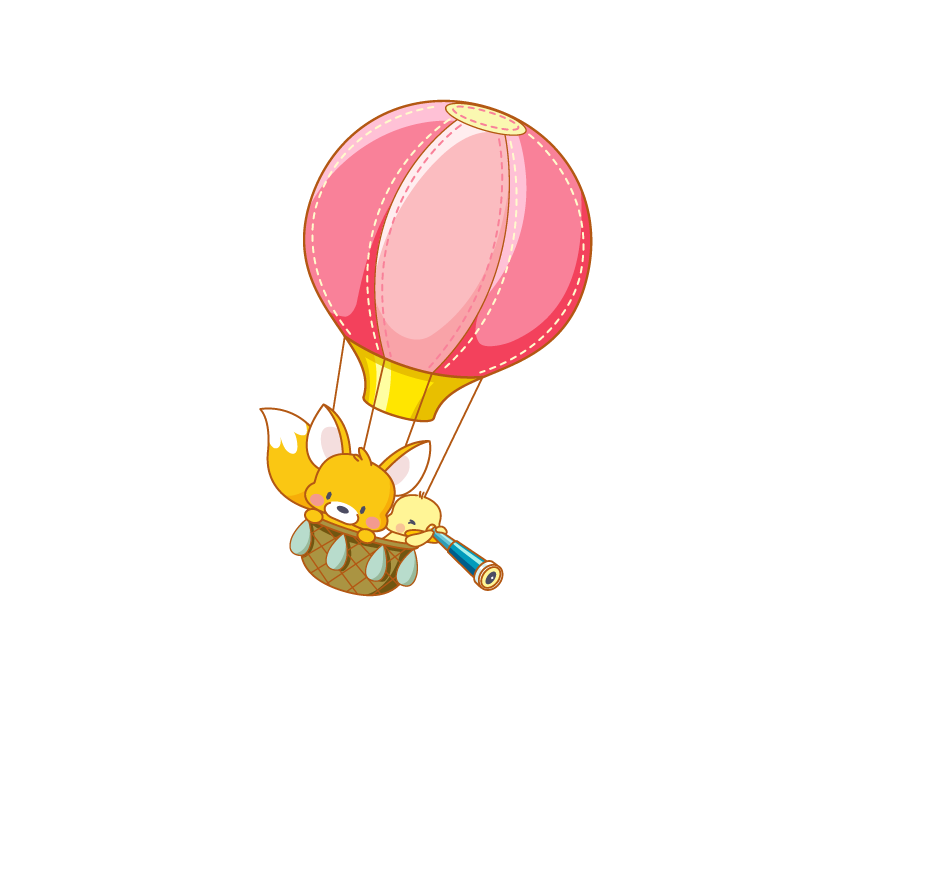 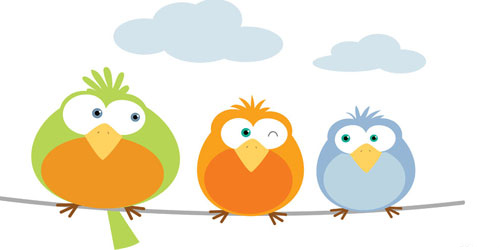 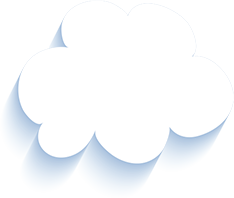 Tạm biệt và hẹn gặp lại 
các con vào những tiết học sau!
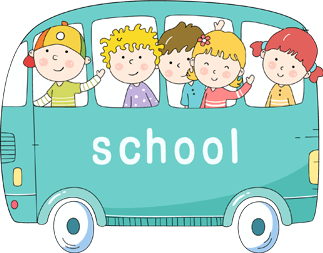 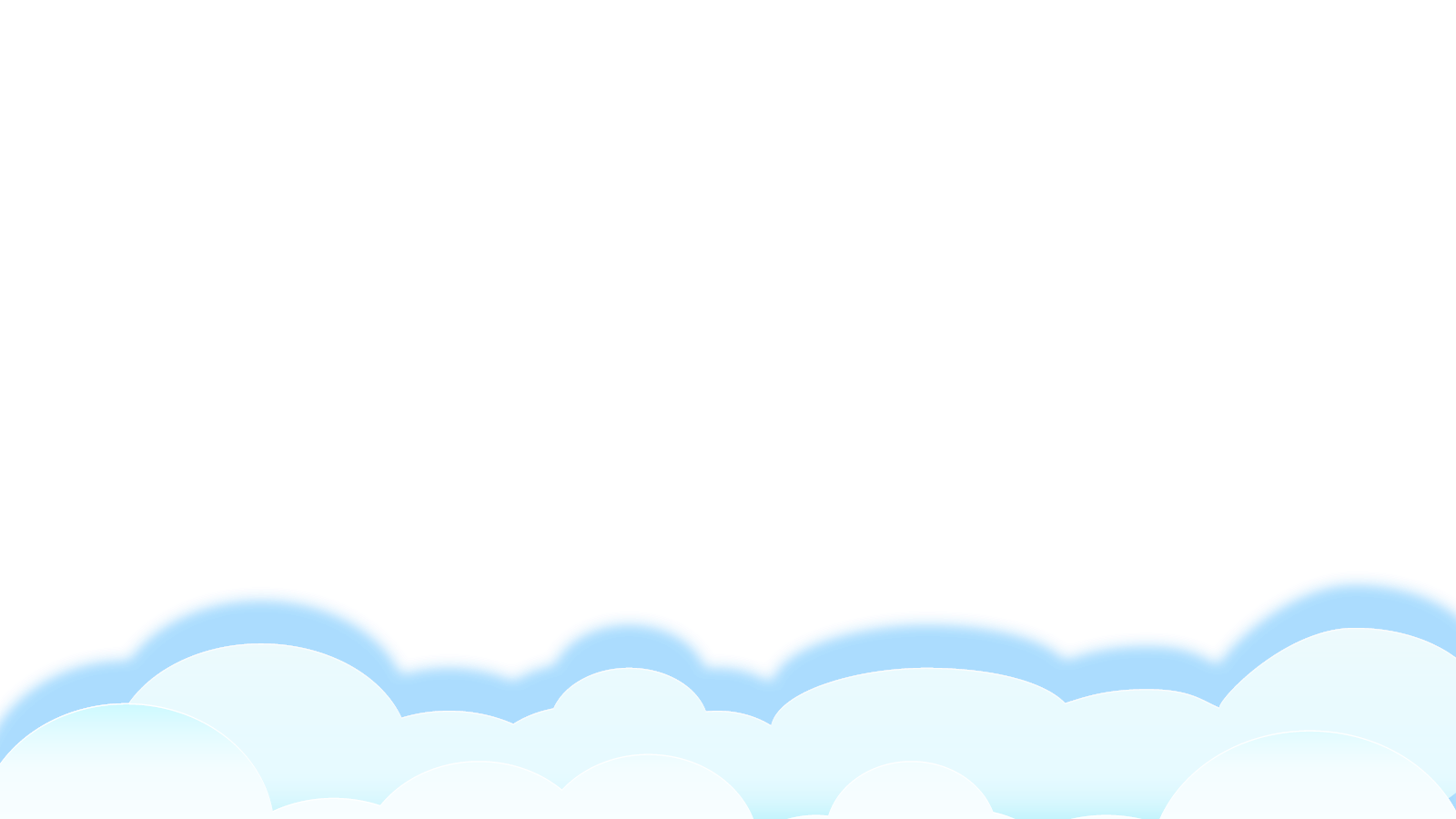